Implementing THRIVE Phase 1: Developing a full understanding of your current system
“If we keep on doing what we have been doing, we are going to keep on getting what we have been getting”
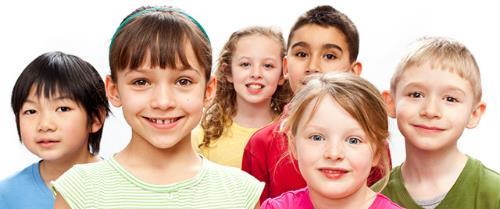 Our Presentation Today
Overview of THRIVE and i-THRIVE
Phase 1: Understanding your system
Establishing Priorities
Gap Analysis
Next Steps
Overview of THRIVE and i-THRIVE
THRIVE & i-THRIVE
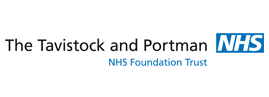 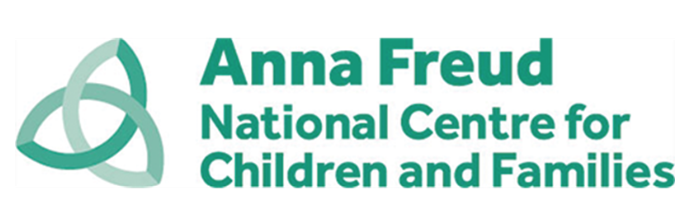 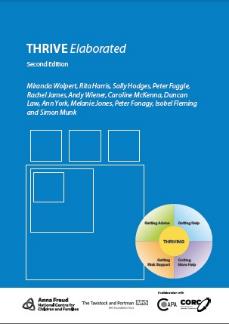 The THRIVE conceptual framework was developed as a collaboration between the Anna Freud National Centre for Children and Families and the Tavistock and Portman NHS Foundation Trust.

i-THRIVE is the implementation programme that supports sites to translate the THRIVE conceptual framework into a model of care that fits local context.

The i-THRIVE programme is a collaboration between the Anna Freud National Centre for Children and Families, the Tavistock and Portman NHS Foundation Trust, Dartmouth Institute for Health Policy and Clinical Practice (US), and UCLPartners.
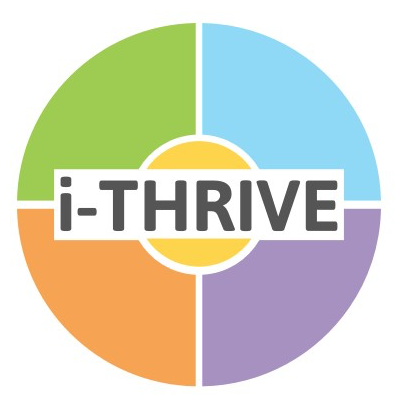 The THRIVE Conceptual Framework
Description of the THRIVE-groups
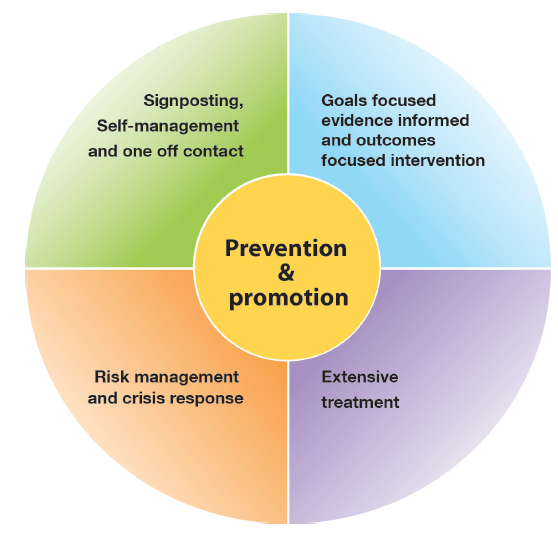 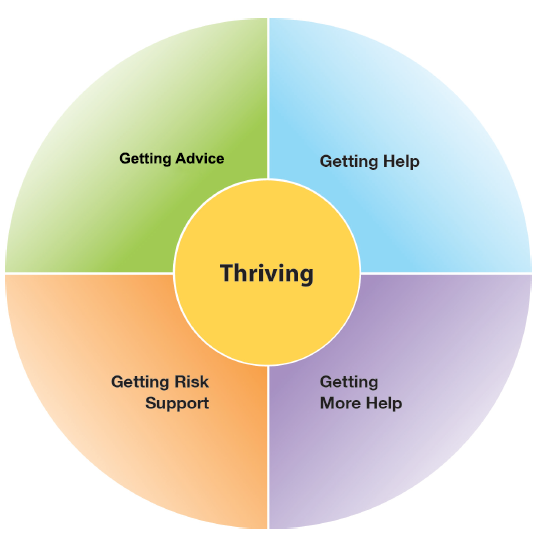 Input offered
Distinction between advice/support and evidence based ‘treatment’
Five Needs Based Groups are distinct in terms of the:
needs and/or choices of the individuals within each group
skill mix of professionals required to meet these needs 
resources required to meet the needs and/or choices of people in that group
[Speaker Notes: THRIVE is a needs based model that enables care to be provided according to four distinct groupings, determined by a patient’s needs and preferences for care
Emphasis is placed on prevention and the promotion of mental health and wellbeing
Children and young people are empowered to be actively involved in decisions about their care through shared decision making
It provides a clearer distinction than before between:
	treatment and support
	self-management and intervention
	more systematic integration of shared decision making and routine collection of preference data
THRIVE is all about building resilience]
i-THRIVE Programme
The i-THRIVE programme was developed in response to the demand for support with implementation of the THRIVE conceptual framework
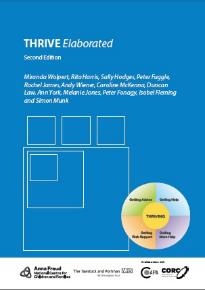 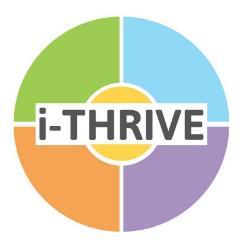 i-THRIVE supports sites to translate the THRIVE conceptual framework into a model of care that fits local context

The programme was created thanks to its recognition as an NHS Innovation Accelerator, led by Dr Anna Moore
Aligned to existing programmes
The i-THRIVE programme complements existing transformation and Quality Improvement programmes in the NHS









Builds on local strengths across whole system
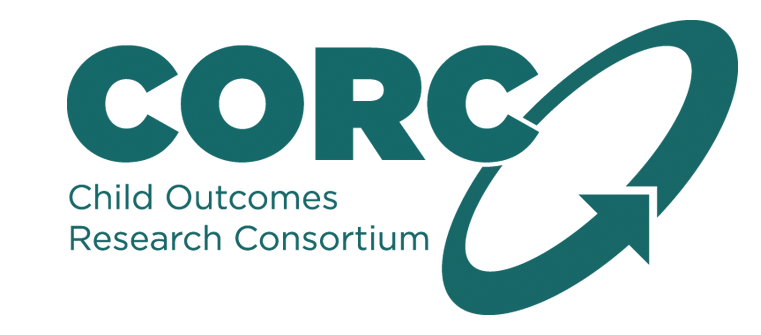 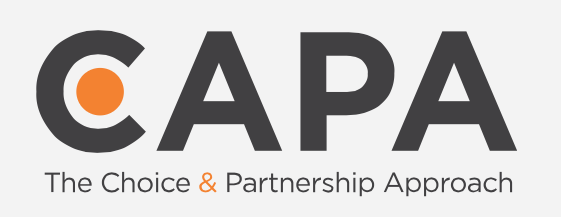 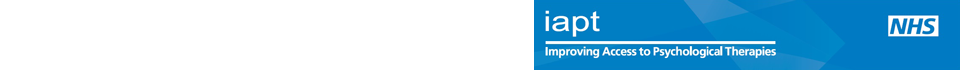 Support for sites implementing THRIVE
Website at www.implementingthrive.org 

i-THRIVE Community of Practice member with access to shared learning events

i-THRIVE Academy; four training modules funded by Health Education England

i-THRIVE Illustrated; a series of case studies highlighting how different sites have approached the implementation of THRIVE

i-THRIVE Toolkit; a range of tools to support an evidence based approach to implementation
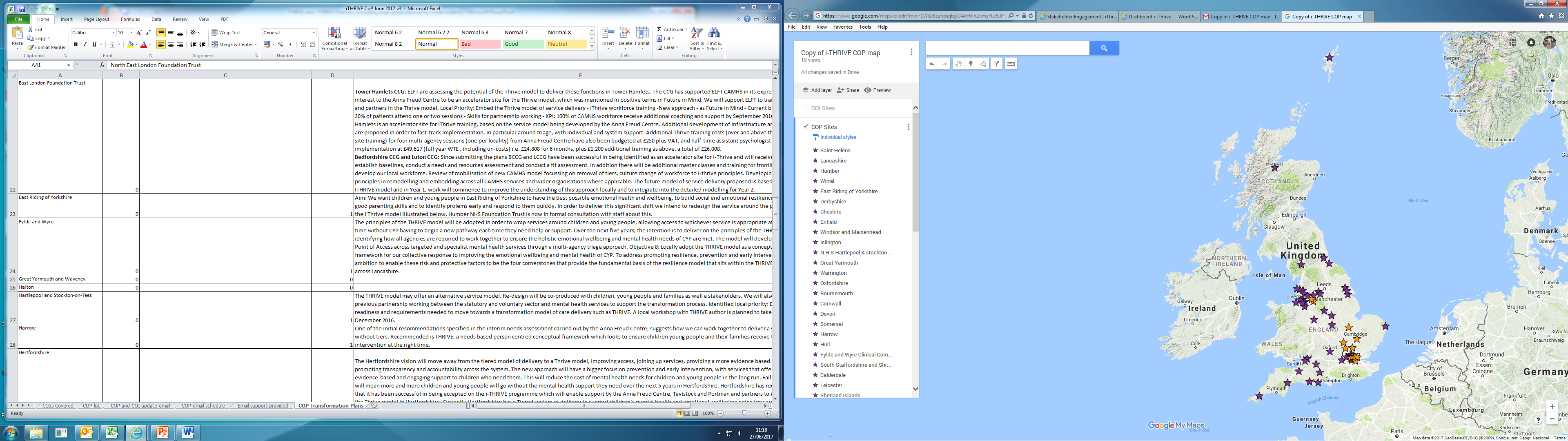 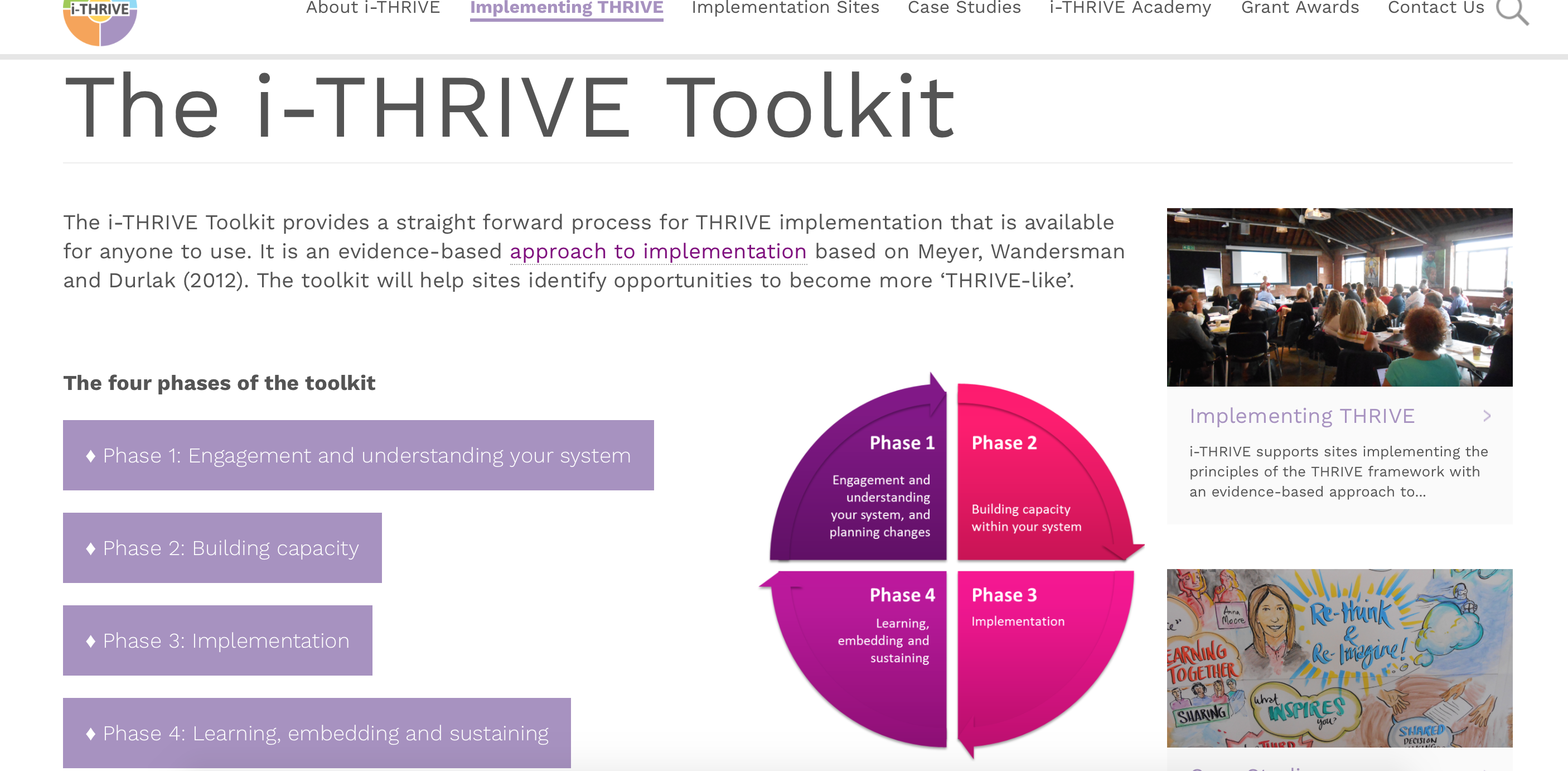 Core principles and components of the i-THRIVE model of care
i-THRIVE : possible components of an i-THRIVE Model of Care
Getting Advice and Signposting
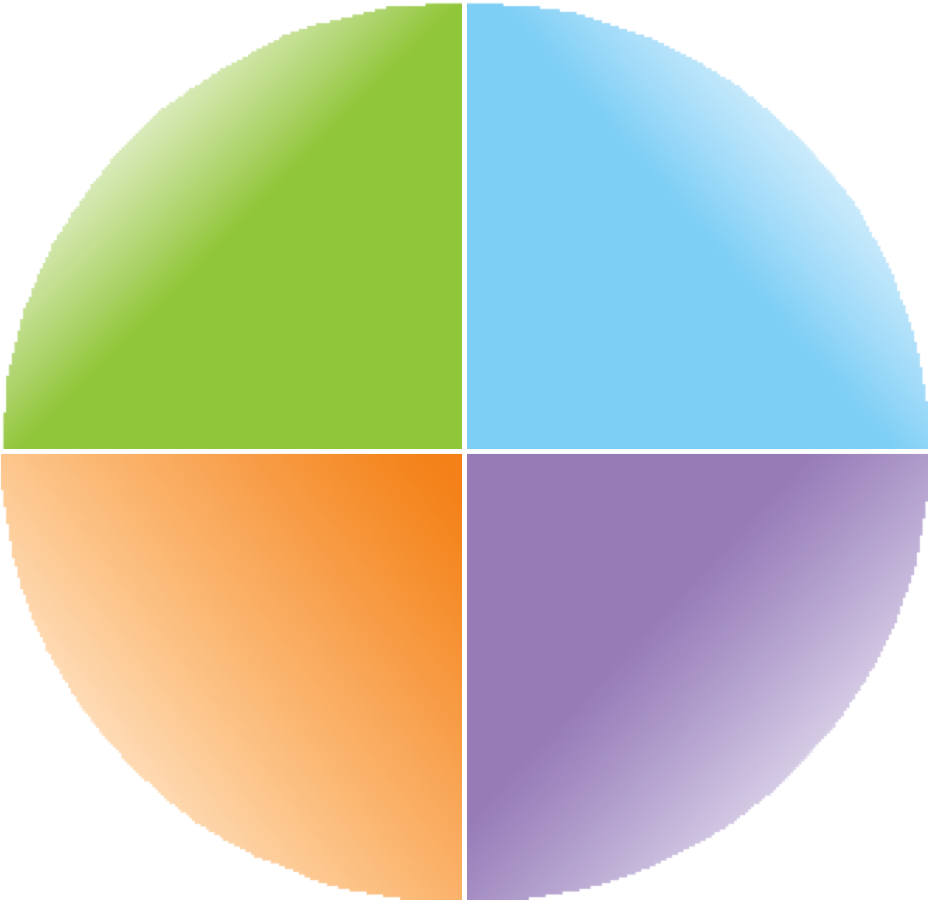 Getting Help
Digital ‘front – end’
Short, evidence based interventions aligned with NICE Guidance
Single point of access with  multi-agency assessment & effective signposting
Creating a comprehensive network of community providers: Youth Wellbeing Directory
CYP IAPT
Wide variety of choice of modality and location, provided by health or alternatives (3rd sector, community providers)
Outreach to Hard-to-reach groups
Schools and primary care in-reach
Self-help and peer-support
Outcomes plus goal based measures
AMBiT: Integrated multi-agency approach with joint accountability for outcomes
Longer, evidence based interventions
CYP IAPT
Safety plans co-produced  between agencies & young people
Provided by health primarily
Emphasis on developing Personal support network
Outcomes plus goal based measures
Self-help and peer-support
Getting More Help
Risk Support
[Speaker Notes: One question often raised by sites looking at how to implement THRIVE was what would a THRIVE-like service or system look like in practice? The i-THRIVE programme suggests a set of components that as a whole would make up an i-THRIVE model of care; with specific requirements for the needs based groupings. For instance, there should be a digital front end to support children and young people looking for advice and signposting, while all evidence based interventions delivered as part of ‘getting help’ and ‘getting more help’ should be in line with CYPIAPT and have agreed goal based outcomes.]
i-THRIVE Approach to ImplementationPhase 1: Understanding Your System
i-THRIVE Approach to Implementation: process of implementation
Set up and governance

Engagement

Understanding your system

Prioritisation

Re-design

Implementation Planning
Structural features of Implementation
Developing Implementation teams
Workforce planning
Community of Practice
Training Clinical and Professional teams
Measurement in place
3-6 months
3-4 months
Phase 1
Phase 2
Engagement, understanding your system, and planning
Building capacity within your system
Learning from 
Experience

Sustainability
Normalisation 
Process Theory
Ongoing Implementation
 Support Strategies
Making changes – use of Quality Improvement
Technical Assistance /Coaching/Supervision in Change Management
Supportive Feedback Mechanisms
Phase 4
Phase 3
Learning, embedding  and sustaining
Implementation
2 months – on going
1 year cycles
Phase 1: Understanding Your System and Agreeing Your Priorities
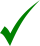 1. Establishing a team who will oversee this process
Senior oversight, includes commissioners and providers of health, care and education. 
2. Initial engagement with the system
Communication and engagement across the system, from senior leadership to team leads and those working with children and young people day to day. 
Aim for agreement from the system, to increase awareness of issues as well as understanding of the possible approaches to improvement.
3. Analysis of your existing systems
Pathway Mapping
Data Analysis
Qualitative Understanding
4. THRIVE Baseline: How THRIVE-like are we currently? 
5. Agreeing priorities for improvement
What are our collective aims? 
What are the priority areas that will help us improve on these areas? 
6. Transformation Design and Implementation Planning
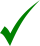 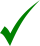 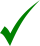 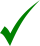 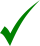 [Speaker Notes: Not going to go through this much now, but will be sending the slides through after today]
Detail of Delivery of Phase 1
Set up and communication across the whole system

Series of three workshops
Pathway Mapping and Analysis
Understanding system together, THRIVE Assessment and Prioritisation
Re-design

Data gathering
Quantitative: how is the system performing? 
Qualitative: what are the perceived strengths and weaknesses? (staff & CYP)
Pathway structures
Workforce Analysis

Outputs
Phase 1 analysis report and Implementation plan
i-THRIVE Approach to ImplementationPhase 1: Understanding Your SystemEstablishing Priorities
[Speaker Notes: Today we will do this as an exercise
When you go back and do it with your wider groups of stakeholders in your locality these you will be able to undertake these steps with them
If you need any further information before you carry out the exercise with different teams you can contact us and we’ll be happy to support]
Establishing Priorities
Based on our work mapping the pathways in [enter place name] and the results of the THRIVE Assessment Tool we will now begin to identify key priorities to focus on moving forward.

Session today:
Review of the top line priorities based on the THRIVE Assessment Tool exercise from [enter date] workshop 
Discuss potential priorities now that we have had time to further think about our system
In groups identify your five top priorities and rank them in order
Share with the group as a whole and agree consensus on top five priorities to take forward
Establishing Priorities
THRIVE is made up of a set of core principles that relate to these three parts of the system: the macro, meso and micro system. 
The THRIVE Assessment Tool explains each of these principles and provides four descriptions for each principle, which range from a very THRIVE-like system, to one that has some way to go before it can describe itself as ‘THRIVE-like’.
You have already scored each of the THRIVE principles based on your understanding of the current system in [enter place name].

Group Exercise
On each table are the individual THRIVE principles that you have already assessed as part of the THRIVE Assessment Tool.
As a group, decide on your top five priorities for [enter place name].
Think about your pathway maps, your understanding of the data and the scores of the THRIVE Assessment Tool as you rank the THRIVE principles in order of priority.
Agree a consensus on priorities 1, 2, 3 ,4 and 5.
Establishing Priorities
Group Exercise – Feedback 
Now that you have identified your top five priorities on your tables, share these with the whole group.
Each table will take their turn in sharing their top five with the whole group.


Group Exercise – Agreeing Consensus
As a whole group you can now see what the top five priorities are for each table.
Agree a consensus as a whole group and identify the top five priorities for [enter name place] that you will address going forward.
Write these top five priorities on flip chart paper and make sure that they are visible to everyone in the room.
i-THRIVE Approach to ImplementationPhase 1: Understanding Your SystemGap Analysis
[Speaker Notes: Today we will do this as an exercise
When you go back and do it with your wider groups of stakeholders in your locality these you will be able to undertake these steps with them
If you need any further information before you carry out the exercise with different teams you can contact us and we’ll be happy to support]
Gap Analysis
Now that we have identified our five key priorities it is helpful to look at those priorities individually and establish:
The ‘ideal’ as set out in the THRIVE principle
What is currently in place?
What is in development?
Identified gaps
What training might be useful?
Recommendations about transformation
Gap Analysis: group exercise
One hour
On your tables begin to complete the i-THRIVE Gap Analysis exercise
For priority one, write the agreed priority in the left hand column
Work your way through each column and add the requested information
This is in draft form so don’t worry about having the perfect wording – you will be able to tweak and refine this at a later date

Repeat with priorities two, three, four and five
Spend roughly 20 minutes on each priority
Gap Analysis: group exercise
30 mins
Share any key pieces of information that you have identified in using the i-THRIVE Gap Analysis exercise
What are the major gaps that you have identified?
Are there any quick wins that you think could lead to immediate progress?
Do you agree on the training that might be needed to support the workforce in moving towards the ideal of the THRIVE principle?
Have you got any great recommendations for transformation?

Capture any feedback on flipchart paper.
Next Steps
Next steps
Use the priorities and gap analysis work to develop a plan for service redesign

Discussion on plans for wider engagement and sharing of future steps

Redesign workshop
For more information: i-THRIVE
www.implementingthrive.org

Twitter @iTHRIVEinfo
For more information: the i-THRIVE Programme Team
Anna Moore: 
i-THRIVE Lead
a.moore@ucl.ac.uk

Emma Louisy:
i-THRIVE Programme Manager
ELouisy@Tavi-Port.nhs.uk

Rachel James:
i-THRIVE Clinical Lead
rjames@tavi-port.nhs.uk

Ilse Lee:
Senior Research Assistant and Community of Practice Manager
Ilse.Lee@annafreud.org
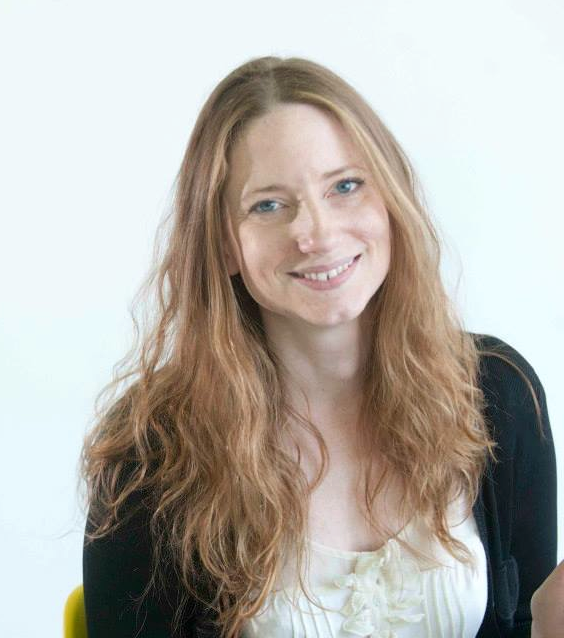 Currently on Maternity Leave
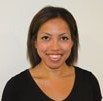 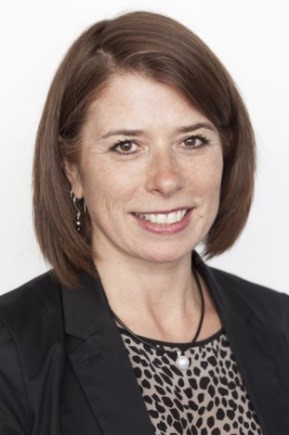 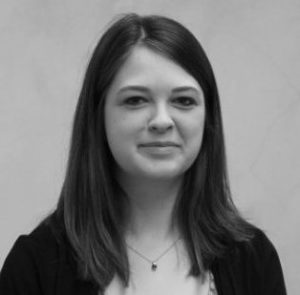